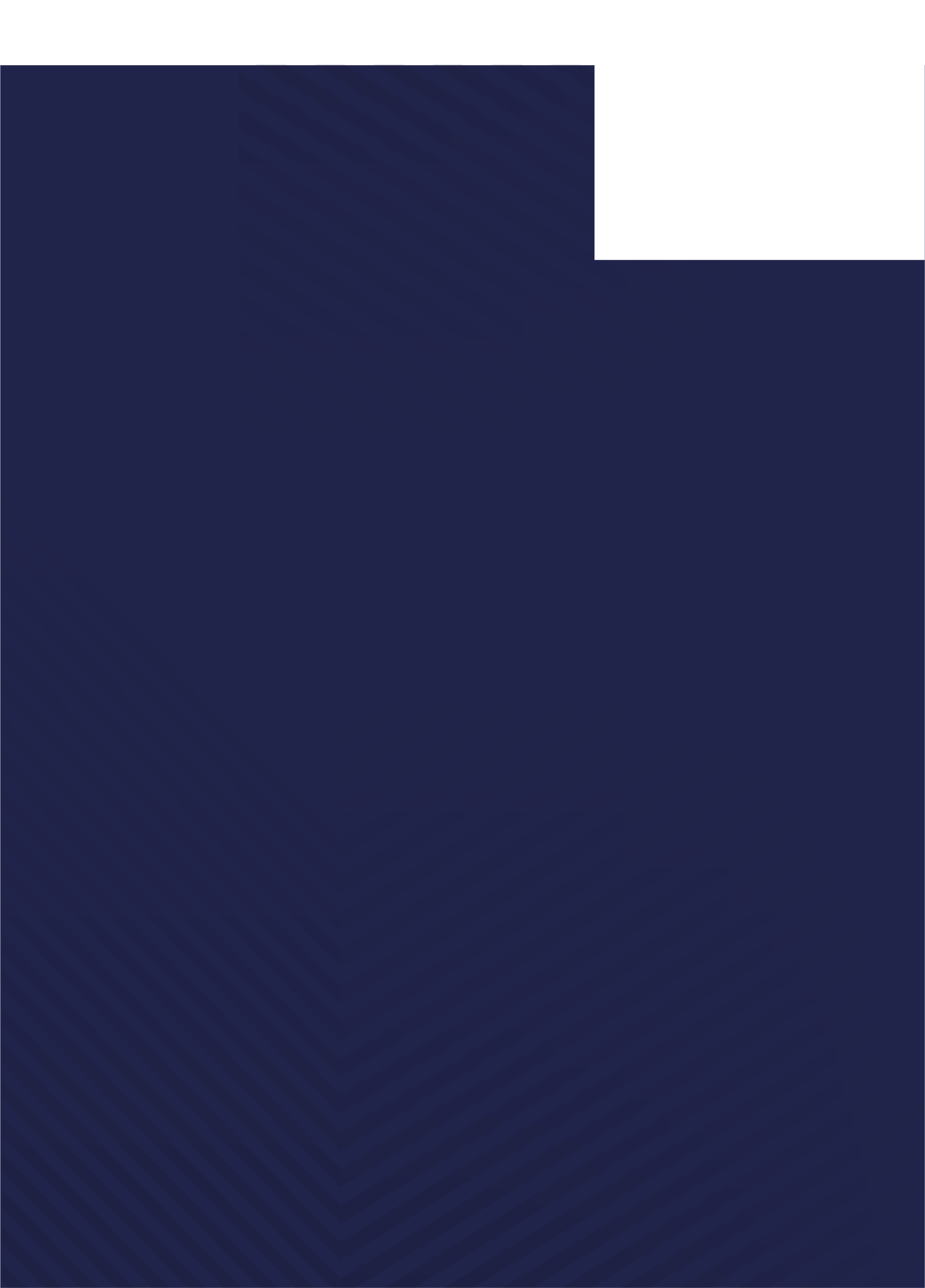 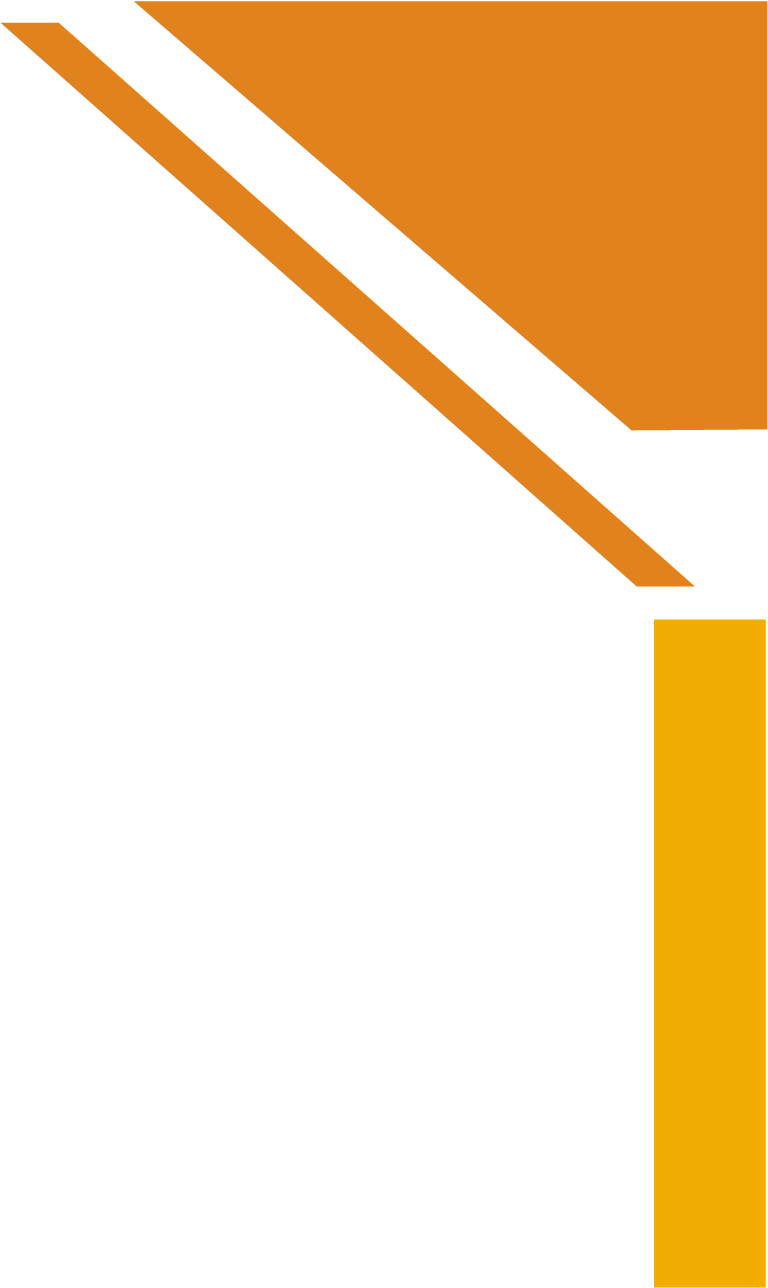 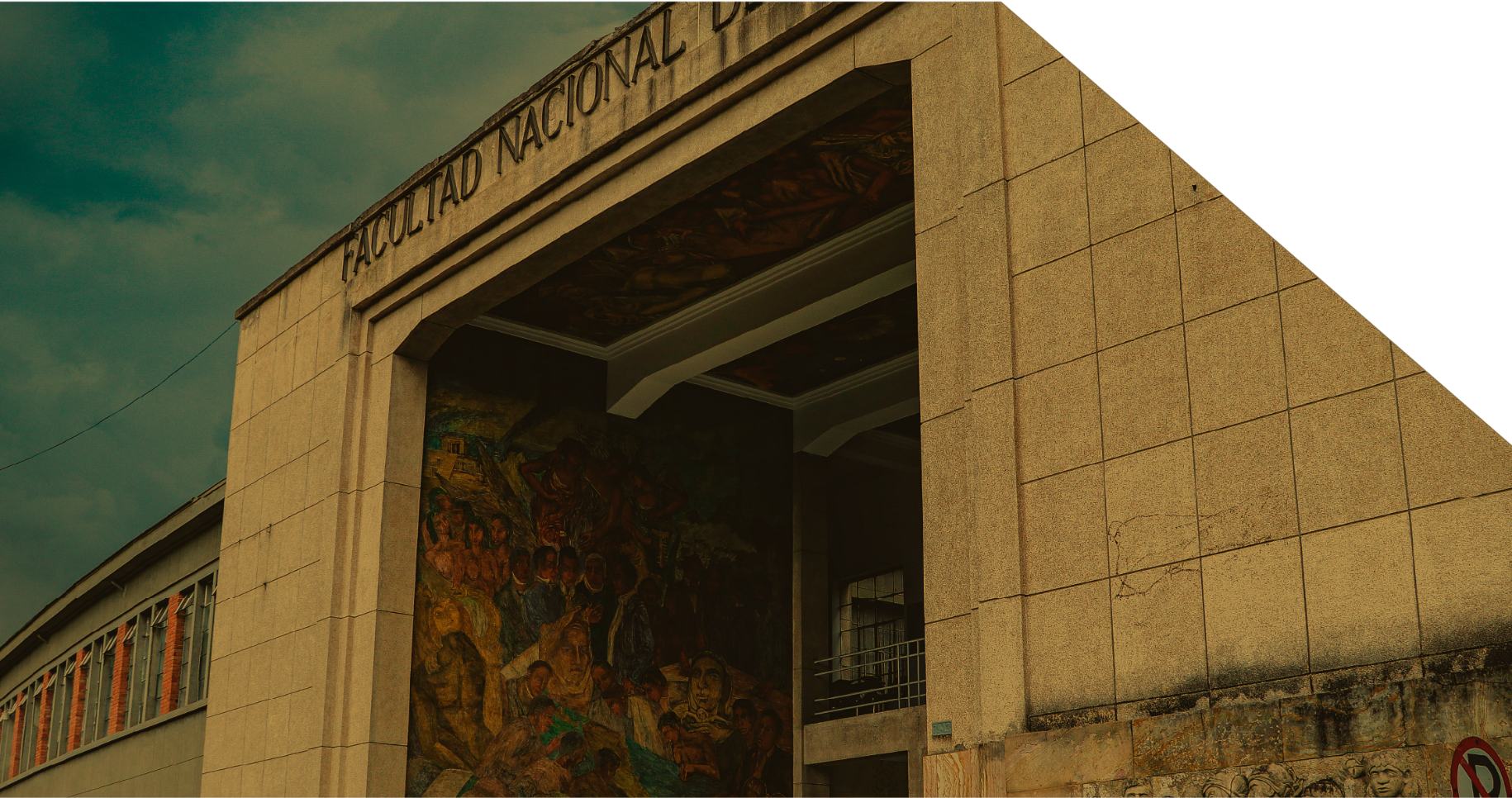 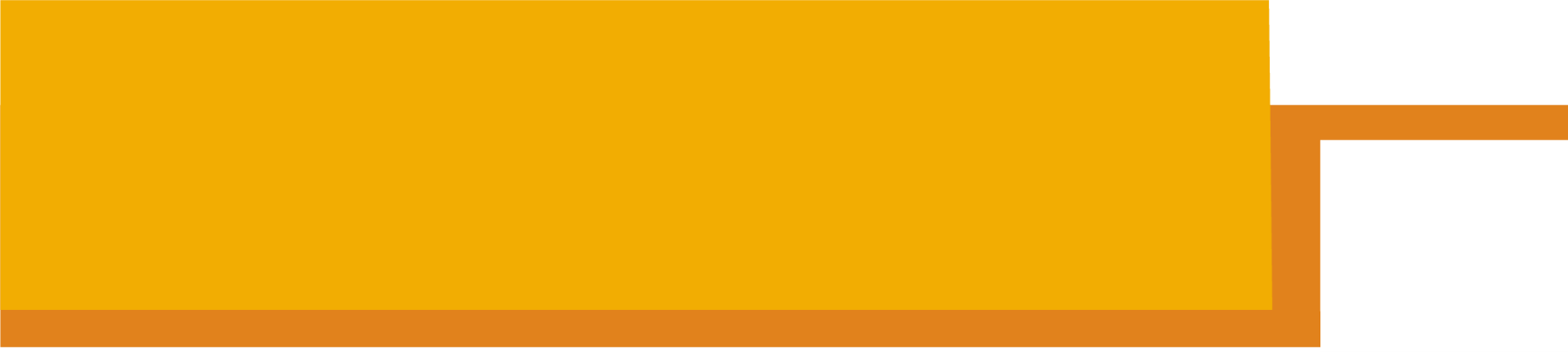 TÍTULO DEL
EVENTO
Lorem ipsum dolor sit amet, consectetuer adipiscing elit, sed diam nonummy nibh euismod tincidunt ut laoreet dolore magna aliquam erat volutpat. Ut wisi enim ad minim veniam, quis nostrud exerci tation ullamcorper suscipit lobortis nisl ut aliquip ex ea commodo consequat. Duis autem vel eum iriure
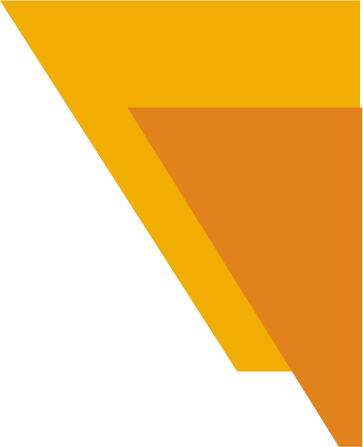 Invitado:
Nombre completo.
Estudios o cargo.
Fecha: xxxxxxxxx
Hora: xxxxxxxxxxxx
Ubicación: xxxxxxxxx
Informes: xxxxxxxxxxxxxxx
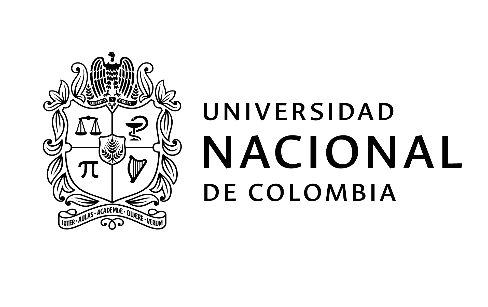 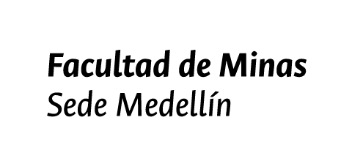